NGFHEALTH UPDATE
22nd January 2020
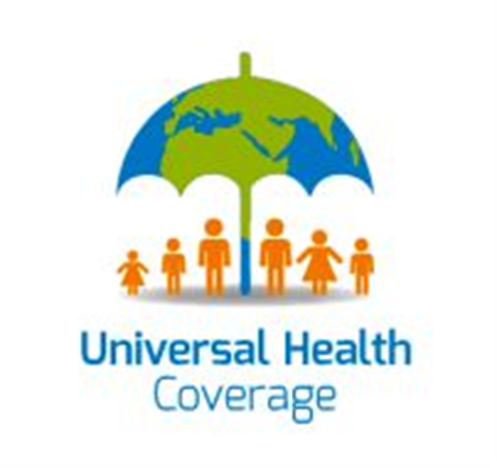 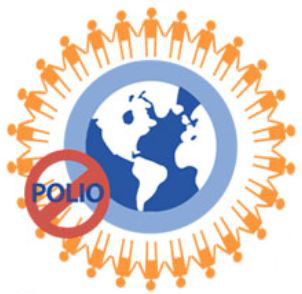 What is the priority of the NGF in Health sector?
Seattle Commitments
Updates
Update on State Social Health Insurance
Taraba, Rivers, Katsina and Akwa-Ibom are yet to create SSHIA
32 States have created a SSHIA
State Social Health Insurance
Only 11 states have commenced enrolment
>2 million enrolled into the SSHIS scheme already
Equity funds have not been released in majority of states
Osun, Anambra, Delta, Ondo, Kaduna Bayelsa* have released equity funds
* Best Practice: Bayelsa pays 5% of IGR as equity fund released monthly
Update on Primary Healthcare Under One Roof
Required Actions
Taraba, Rivers, Akwa-Ibom and Katsina to set up SSHIA.
Adamawa, Akwa-Ibom, Bayelsa, Borno, Enugu, Gombe, Jigawa, Kebbi, Kogi, Kwara, Lagos, Nasarawa, Ogun, Plateau, Rivers, Taraba, Zamfara to urgently set up State Steering Committees for BHCPF.
Need for regular oversight of Immunization task force by Deputy Governor.
All PHC staff from MDAs and LGA to be transferred to SPHCDA.
Your Excellencies to kindly release HCoH for meeting on February 6th and 7th
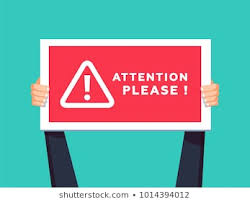 Thank you for listening